CODE HORAIRE : 
« target xx o’clock , xx miles , xx xxx’ , track xxx»

BRAA : 
« target BRAA xxx , xx , xx xxx’ ,track xxx»

BULLSEYE : 
« target bullseye xxx , xx , xx xxx’ ,track xxx»

« SIMPLIFIEE »:
« target bearing xxx , xx miles»
« target xx o’clock , xx miles »
[Speaker Notes: L’altitude peut être donnée :
 - en milliers de pieds (ex : 30 thousand) , 
- ou utilisation des mots code (high , medium , low) 
 ou utilisation des blocks 
 ou utilisation du mot code altitude suivi de 3 digits (ex : altitude 320)  .]
BRAA
BRAA : format de diffusion d’une menace prenant comme référence 
le chasseur
Bearing 
Range
Altitude
Aspect 

				  NB: BRAA + Ident
Back
N
« bogey BRAA 250 , 30 , 15 000’ , track 180»
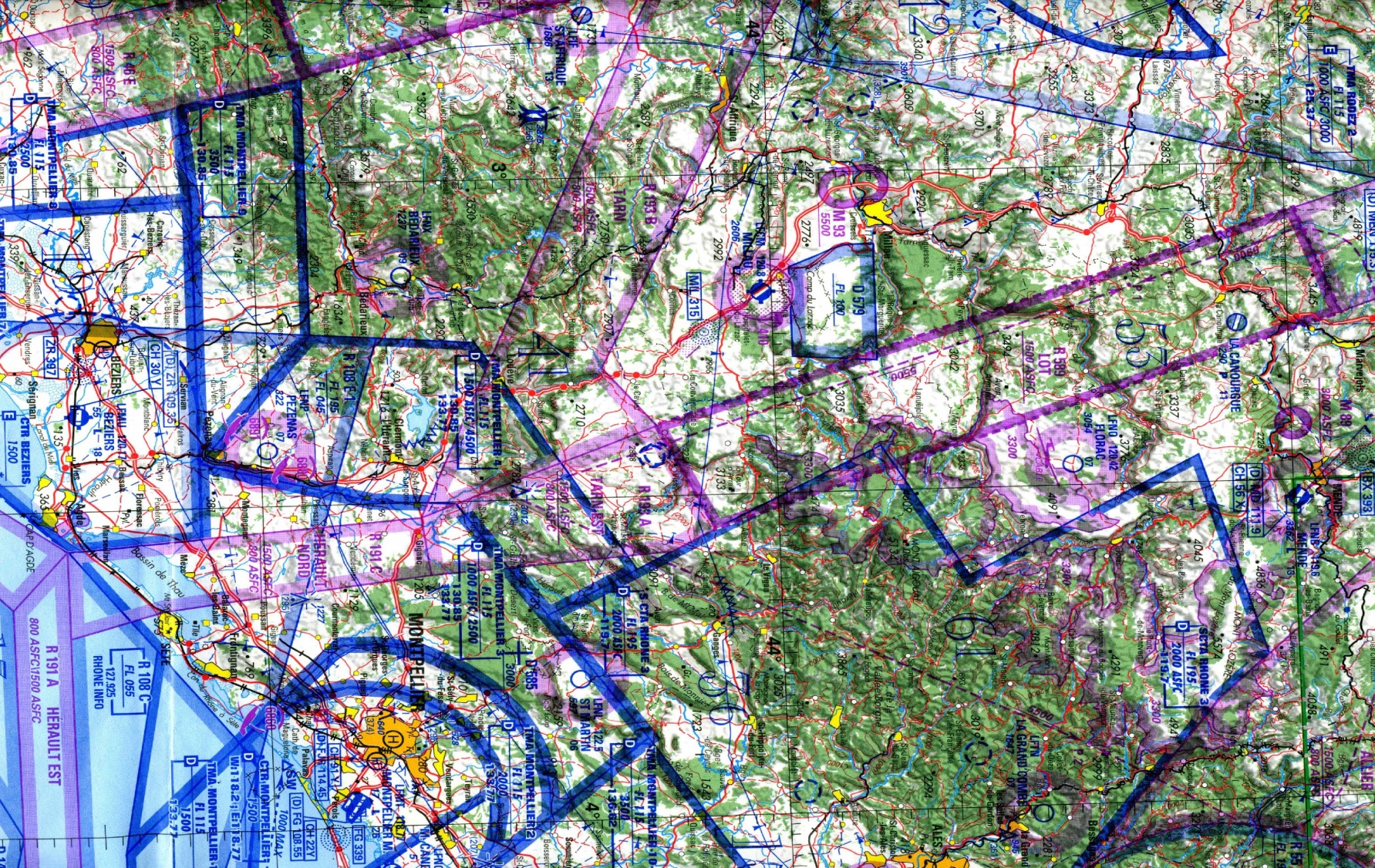 15000
«single group bullseye 180 , 10 ,15000’ , beam north, bandit»
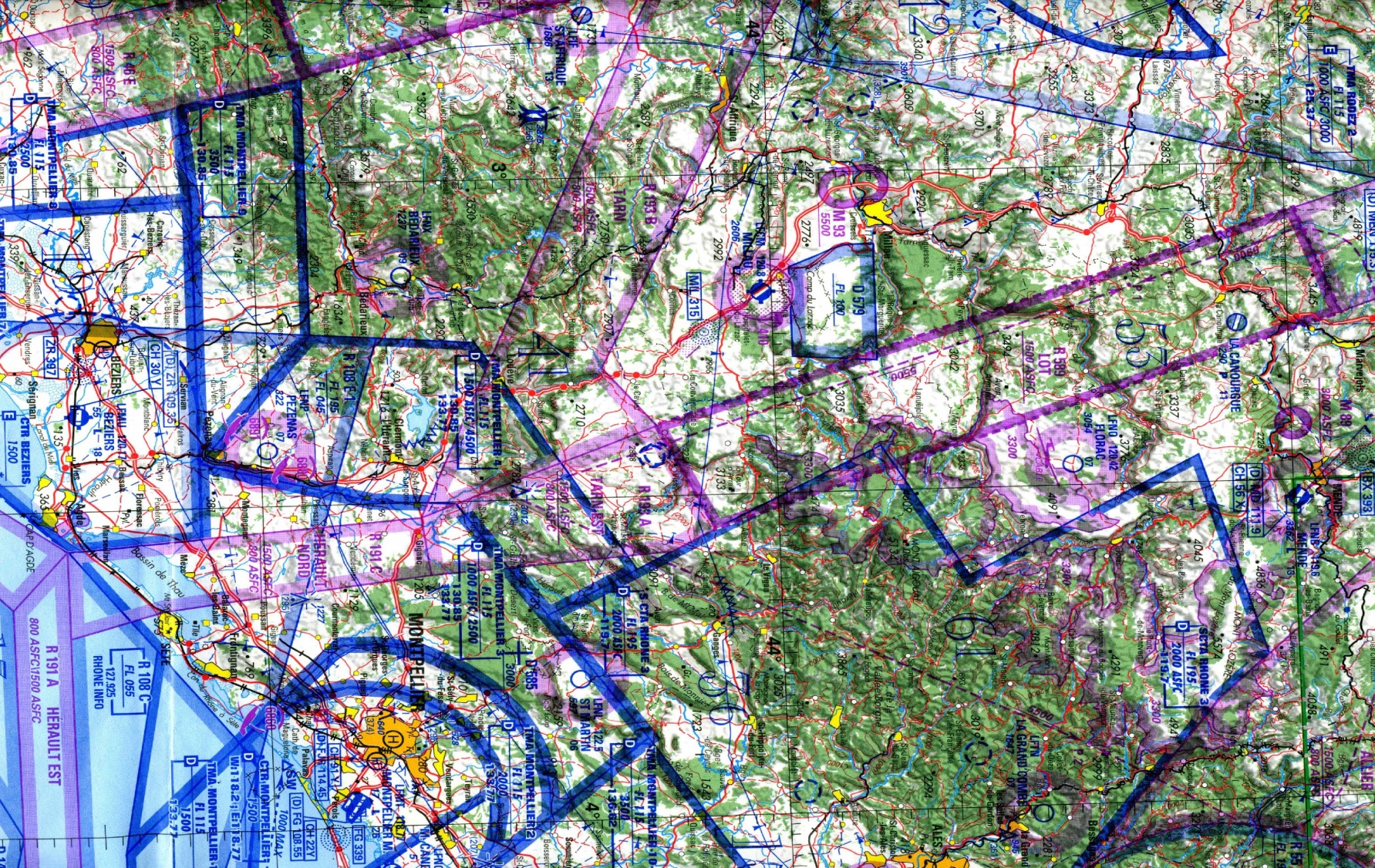 15000
ALTITUDE
En milliers de pieds: 25000’

« Angels »:	angel 25 (friendly a/c)
		
« Block »:	block 2	

« Altitude »:	altitude 250
back
ASPECT
Head
Flank
Beam		standard
Drag

Route en degrés

Maneuver
HOT
HEAD
FLANK
BEAM
DRAG
COLD
COMMIT
CRANK
NOTCH
ABORT
PUMP
MANŒUVRES CHASSEUR
Back
BULL’S EYE
BULLS EYE : point de référence. La diffusion de la menace se fera en 
bearing/range par rapport à ce point.
ALPHA-CHECK : demande ou confirmation de la position du bull’s.
Position en bearing/range par rapport au Bull’s
Altitude
Aspect
				NB : Posit bull’s + ID
Back